MSC/ PHD STAGES
By: KGS Secretariat
MSc Processes
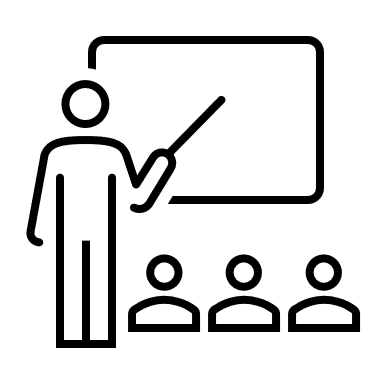 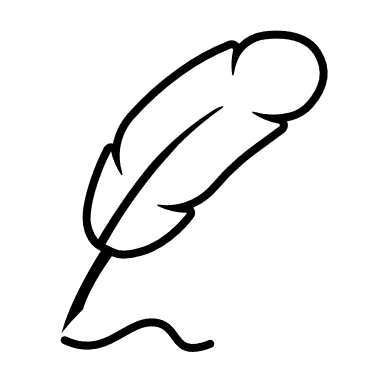 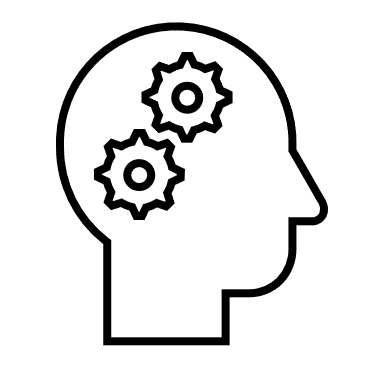 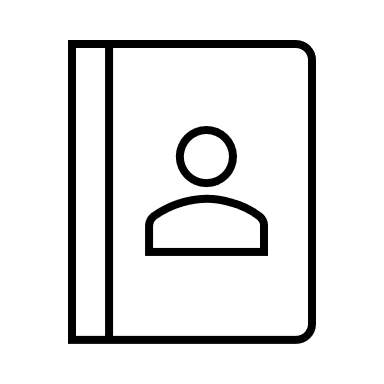 Proposal
Coursework
Concept
Thesis
Present at respective KEMRI centres.
Ethical approvals from SERU & NACOSTI
Submit final proposal at KGS Annex
Upon approval of proposal & supervisors from JKUAT, proceed to collect data & analyze.
Progress reports- Quarterly (Min 4)
Year 1, Semester 1
Year 1, Semester 2
Must have passed Coursework
Supervisors: 1 KEMRI; 1 JKUAT
Presentation at the Seminars
Results dissemination- Seminar 1 & 2
Publish at least 1 manuscript
Submit “Letter of Intent to submit Thesis” at KGS Annex
Upon Approval, start clearance with KEMRI & JKUAT.
Submit Thesis for External Examination.
Thesis Defense
Submit Final Thesis (Hardbound)
PhD Processes
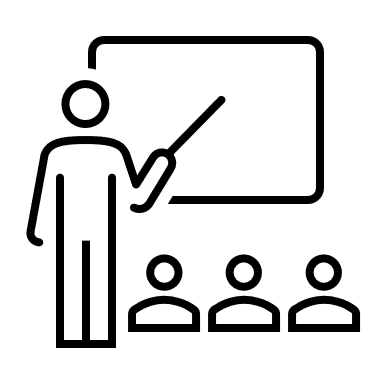 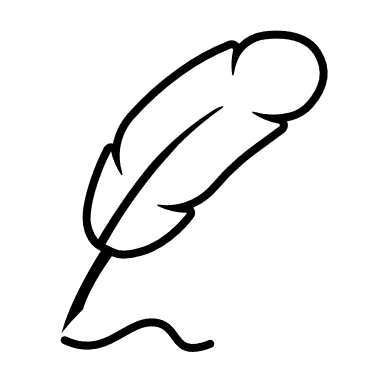 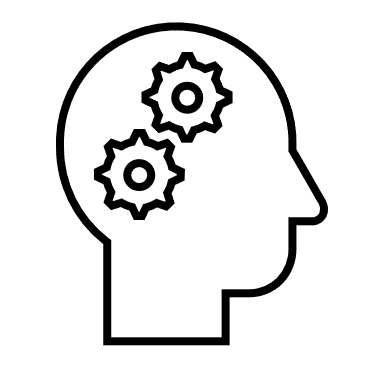 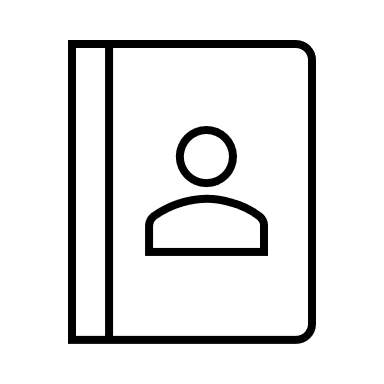 Thesis
Proposal
Coursework
Concept
Results dissemination- Seminar 1, 2, 3, 4.
Publish at least 2 manuscripts
Submit “Letter of Intent to submit Thesis” at KGS Annex
Upon Approval, start clearance with KEMRI & JKUAT.
Submit Thesis for External Examination.
Thesis Defense
Submit Final Thesis
Present at respective KEMRI centres.
Ethical approvals from SERU & NACOSTI
Submit final proposal at KGS Annex
Upon approval of proposal & supervisors from JKUAT, proceed to collect data & analyze.
Progress reports- Quarterly (Min 6)
Year 1, Semester 1
Exception for students doing “Research & Thesis”
Must have passed Coursework
Supervisors: Minimum 1 KEMRI; 1 JKUAT
Presentation at the Seminars.
Upon passing, proceed to develop proposal.